Fig. 3 Photomicrographs depicting the dense band of NPY fibers which connect the bed nucleus of the stria terminalis ...
Brain, Volume 131, Issue 12, December 2008, Pages 3132–3146, https://doi.org/10.1093/brain/awn276
The content of this slide may be subject to copyright: please see the slide notes for details.
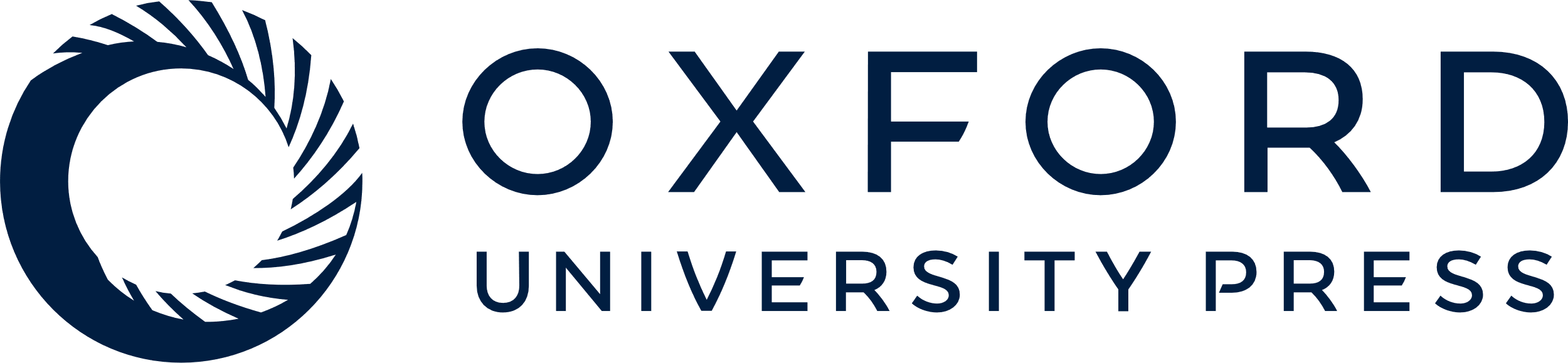 [Speaker Notes: Fig. 3 Photomicrographs depicting the dense band of NPY fibers which connect the bed nucleus of the stria terminalis and the uncinate nucleus (A) NBB # 83004, virilized woman of 46 years of age with an adrenal tumour. Because the adrenal tumour was giving rise to high cortisol, androstendione and testosterone plasma levels, this patient was not included in the measurements. Fx = fornix, INAH3 and 4: interstitial nuclei of the anterior hypothalamus 3 and 4, 3V: third ventricle. Note the extra dense innervation of INAH3 and 4. Scale bar = 250 µm.


Unless provided in the caption above, the following copyright applies to the content of this slide: © The Author (2008). Published by Oxford University Press on behalf of the Guarantors of Brain. All rights reserved. For Permissions, please email: journals.permissions@oxfordjournals.org]